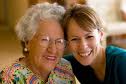 Update on VSRF and ehealth PIP
Lenora Lippmann 
Integration Team Manager
General Practice Victoria

15 February 2013
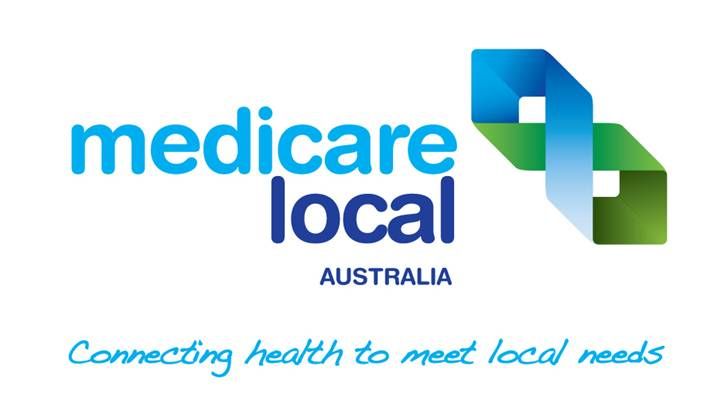 What is the GP Referral Template?
New name for VSRF
For GP referrals to other services
Part of drop-down list of templates in all medical software
Many fields autopopulate
2 pages
[Speaker Notes: The GP Referral Template has been developed as part of the SCTT suite of tools led by the Victorian Department of Health. The GP Referral is essentially the tool that has been designed for use by general practitioners when referring to other health services. The GP Referral is  straightforward and easy to use in medical software.  
Many of the fields on the GP Referral auto populate providing the referral service with required information that means fewer phone calls back to GP practices.  The GP Referral is the preferred format for GP referrals to primary care services funded by the Victorian Department of Health. This includes Community Health Services, Home and Community Care, Aged Care Assessment. The GP Referral is also suitable for referrals to hospital outpatient services where a service specific template does not already exist.]
What’s new?
VSRF → GP Referral Template


Added 
Referral acknowledgement section

Priority of urgent and non-urgent

Prompts to GPs to include GP management plans and/or MH treatment plans if relevant
[Speaker Notes: The changes are as follows: 
a change in name to better reflect the purpose of the tool; 
inclusion of a Referral Acknowledgement section at the end of the referral to encourage agencies/practitioners receiving the referral to provide feedback to the referring GP;
inclusion of priority of urgent and non-urgent under the service requested section.  This aligns with recommendations in the Specialist Clinics Access Policy;
some additional prompts to encourage GPs to include general practice management plans and mental health care plans if relevant as part of the referral.]
Current availability
2012 version (GP Referral Template)
Sent in rtf version to medical software vendors for inclusion in the next update to practices (vendors to put into HL7)

On GPV website:

http://www.gpv.org.au/content.asp?cid=12,26&wid=2475&t=GP%20Referral


2009 version (VSRF)
In Medical Director and Best Practice as supplied template
ehealth and Medicare Locals
5 Requirements for ehealth PIP
Practice accredited against RACGP standards plus
4 requirements by 1 February 2013 
Fifth requirement from 1 May 2013

Requirement 1 
apply for a Healthcare Identifier – Organisation (HPI-O)

integrate Healthcare Identifiers into electronic practice records
Requirements for ehealth PIP
Requirement 2
have standards-compliant secure messaging capability to send and receive clinical messages

have a written policy to encourage the use of secure messaging

Requirement 3
be working towards electronic clinical coding for diagnoses for active patients
Requirements for ehealth PIP
Requirement 4
be sending majority of prescriptions electronically to a prescription exchange service

Requirement 5 (from 1 May 2013)
have applied to participate in personally controlled electronic health record (PCEHR) system

be using PCEHR compliant software that can post shared health summaries and event summaries
Incentive
Eligible practices can receive a maximum payment of $12,500 per quarter, based on $6.50 per Standardised Whole Patient Equivalent (SWPE) per year.
Conformant software & secure messaging
Most major medical software
Most medical messaging systems

Not yet: connectingcare or S2S
[Speaker Notes: Zedmed, genie, medical director, medtech32, communicare, best practice, practix, primary care side bar

ARGUS, healthlink, medical objects, referralnet, Mmex, alltalk]
Medicare Local Role supported in cluster
To provide practical training and tools to GP practices and other healthcare providers to support eHealth adoption in the primary care sector
 
To build awareness and literacy amongst consumers including assisted registration in aged care homes, specialist clinics
Linkage of GP Referral template to PCEHR
Requires HL7 CDA

HL7 V2 as stepping stone

? National template service
Questions/Comments
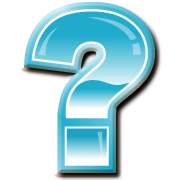